Использование проектной деятельности, как средство взаимодействия с родителями и вовлечения их в образовательный процесс
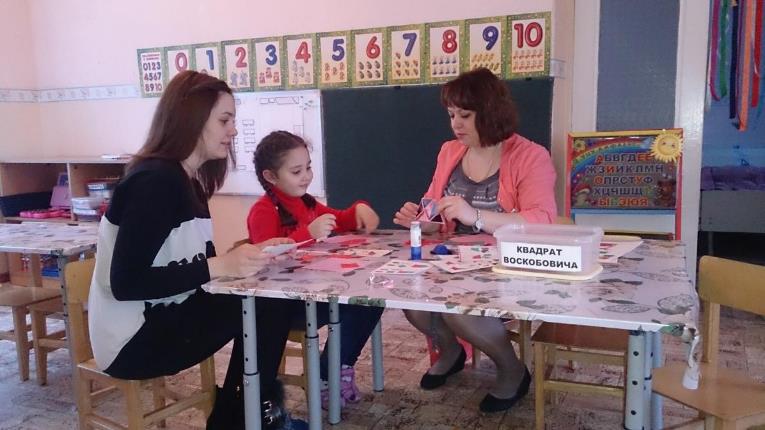 Подготовка к драматизации сказки
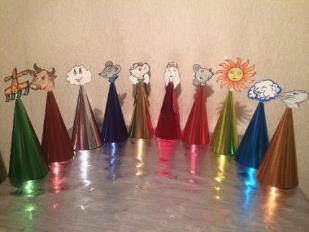 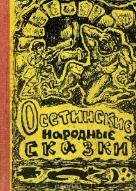 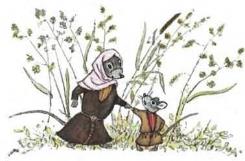 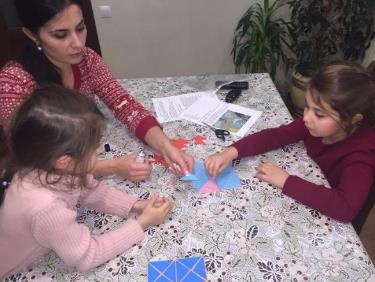 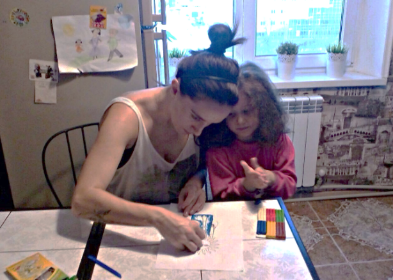 Совместная деятельность сближает детей и взрослых